Virutex RA17D
Connaissez-vous cet outil?
Rainureuse  pour le placement de joints isolants RA17D
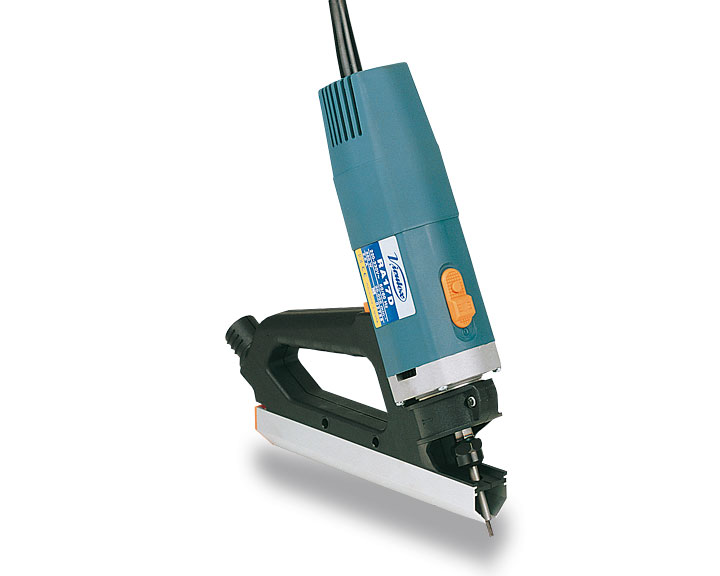 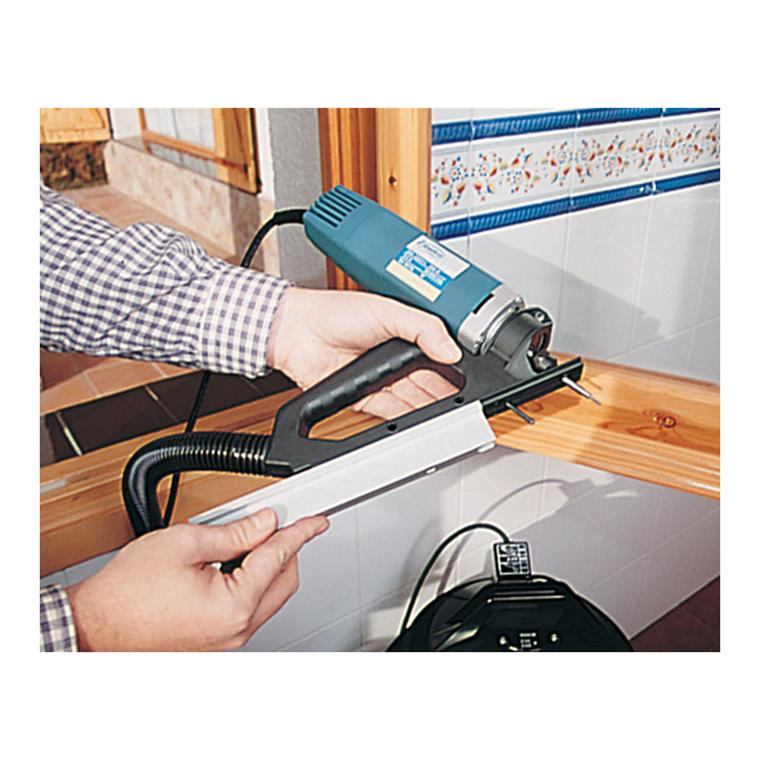 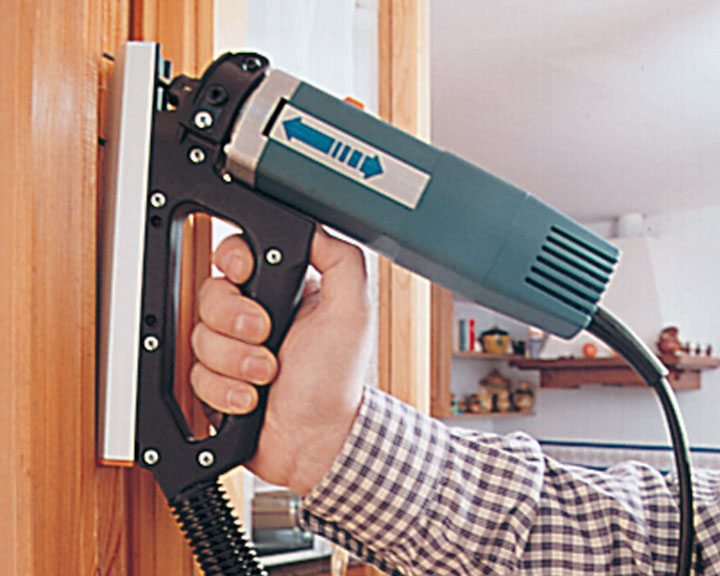 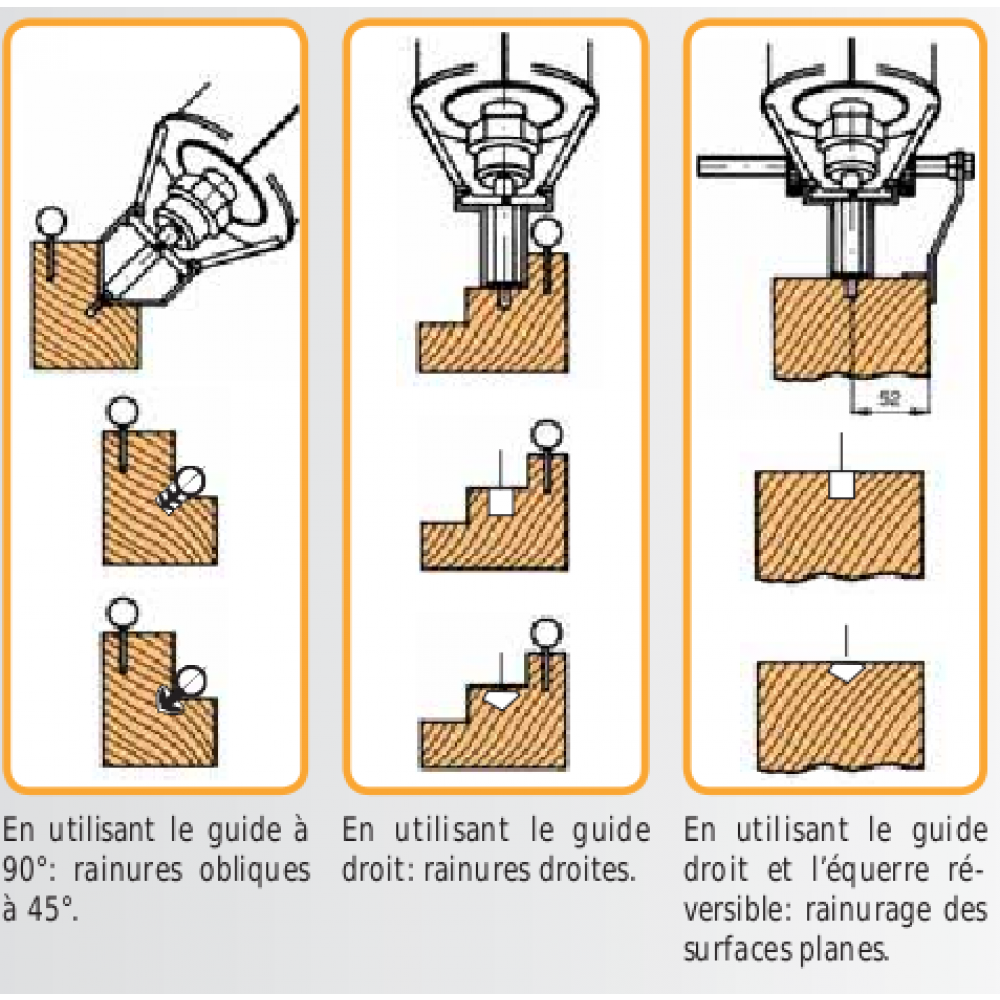 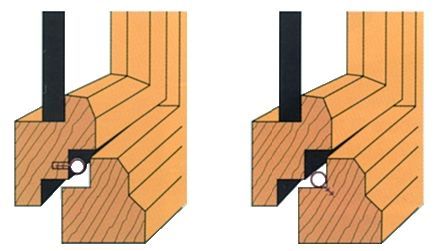